와인 전문 기업 ㈜에프엘코리아                            브랜드 문의 02)449-3151
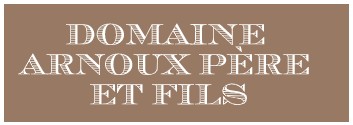 BRAND STORY / 브랜드 스토리
명품 지역 와인들을 생산하는 곳으로 잘 알려진 부르고뉴  꼬뜨 본 지역에 위치한             도멘 아르누 페르 앤 피스 가문은 쇼레이 레 본 마을을 위치하고 있으며 오랜 기간 동안 여러 세대에 걸쳐 잠재력이 뛰어난 와인들을 선보이고 있습니다. 
르네 아르누가 설립, 자녀인 미셀, 레미 아르누를 거쳐 이후 파스칼 아르누에 이르러       좋은 품질의 와인을 생산하고 공급하던 것에서 더 나아가 꽃을 피우게 됩니다.
파스칼은 1990년 와이너리에 합류하여 2007년 본인이 기획한 첫 빈티지를 출하하게         되며 오랜 역사의 와이너리에 현대적인 기술들을 접목하여 각 지역별 와인을 발전시켜                유명 평론가들로부터 90+ 이상의 높은 평가를 받고 있습니다.
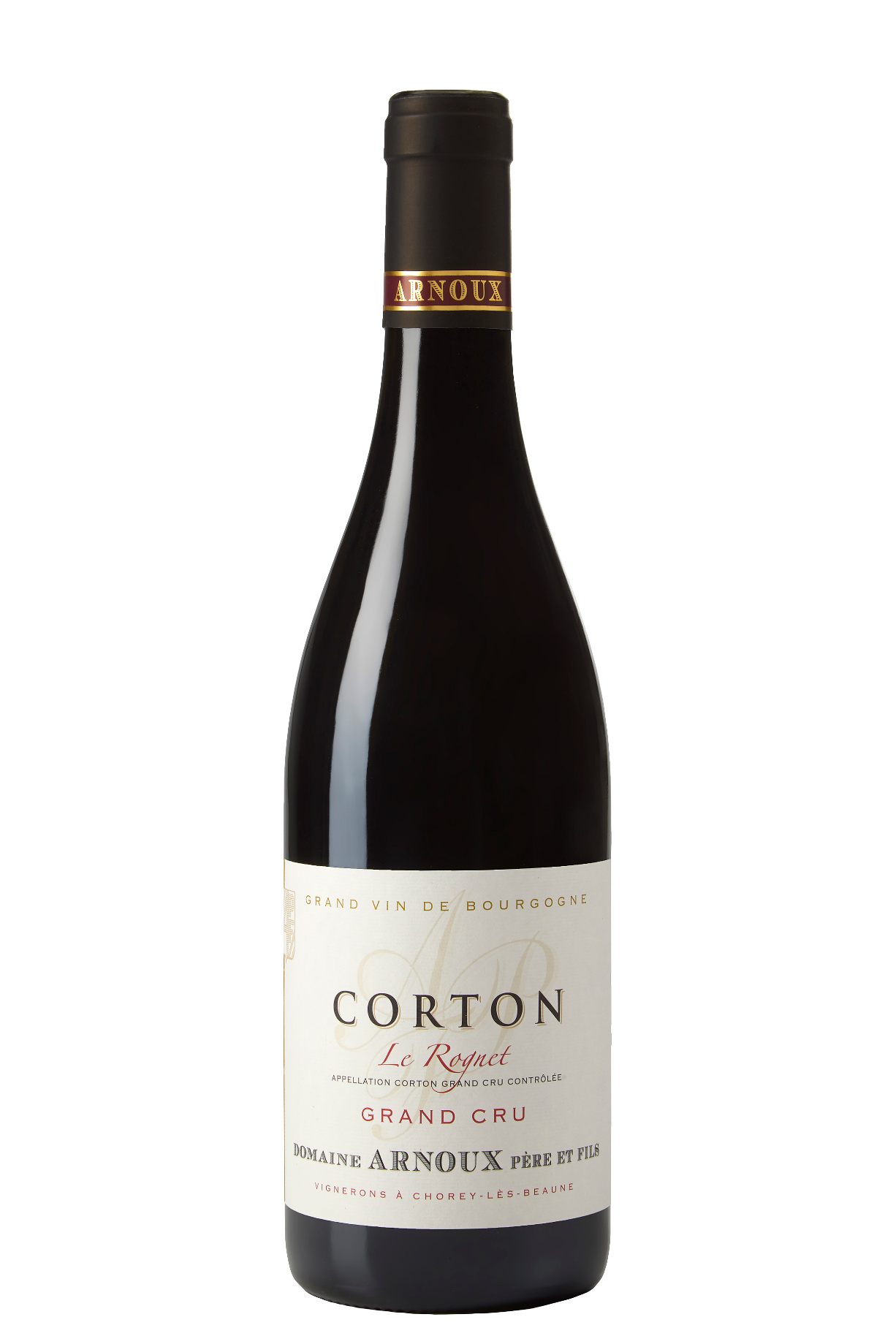 PRODUCT INTRODUCTION / 제품 소개
꼬르똥 그랑크뤼 르 로네 2020
생산지역 및 등급: 꼬르똥 그랑크뤼 AOP (연간 1,500~2,000병 생산)
포도품종:  피노누아 100%
짙은 레드 컬러
블랙커런트와 체리 등의 잘 익은 검은 과실의 아로마
뛰어난 밸런스의 구조 감에 진한 농도를 자랑하는 강렬한 벨벳 느낌의 레드 와인으로
12개월 오크 숙성 + 3-4 개월 스틸 탱크 저장 후 출하.
SELLING POINT / 주요 판매 포인트 및 한 줄 평
우아한 스타일을 자랑하는 프랑스 부르고뉴 그랑크뤼 와인
AWARDS / 수상내역                                                                                                                                  Wine Spectator 94
프랑스 부르고뉴 와인의 명가
아르누 페레 앤 피스